Informatik Q1 Abels
Binäre Suche
Binäre Suche
klein
groß
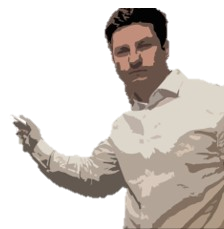 Wo ist die 		?
Binäre Suche
klein
groß
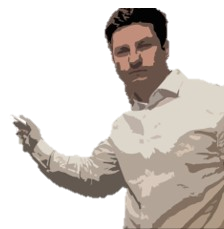 … nicht an 4. Stelle …
Binäre Suche
klein
groß
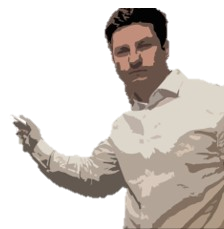 … nicht an 7. Stelle …
Binäre Suche
klein
groß
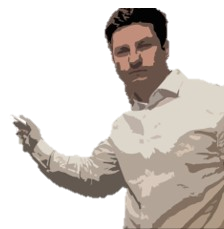 … an 5. Stelle!
Binäre Suche
klein
groß
links
rechts
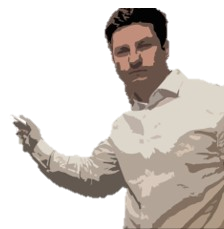 Wo ist die 		?
Binäre Suche
klein
groß
mitte
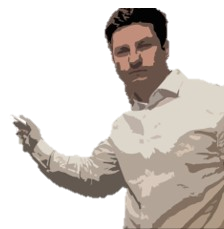 … nicht an 4. Stelle …
Binäre Suche
klein
groß
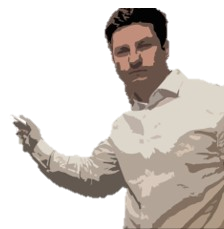 … nicht an 7. Stelle …
Binäre Suche
klein
groß
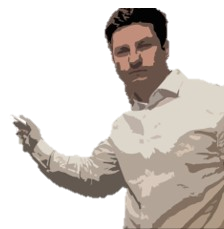 … an 5. Stelle!
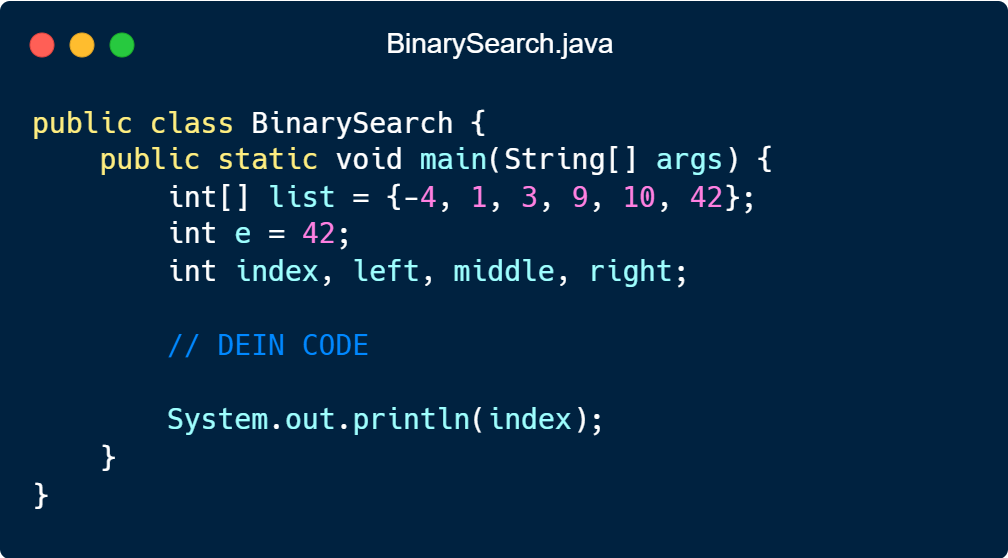 Übung 1
Formuliere in deinen eigenen Worten einen Algorithmus, ein Element in einer sortierten Liste nach dieser Strategie zu suchen.
Analysiere die Laufzeit des Algorithmus: Wie viele Schritte benötigst du im Worst-Case?
Implementiere deinen Algorithmus. Erstelle dazu ein Programm namens BinarySearch.java, in dem das Element int e in dem Array int[] list gesucht wird. Die Stelle, an der das Element gefunden wurde, soll in der Konsole ausgegeben werden.
Erweitere dein Programm, sodass auch der Fall berücksichtigt wird, dass das Element nicht im Array vorhanden ist.
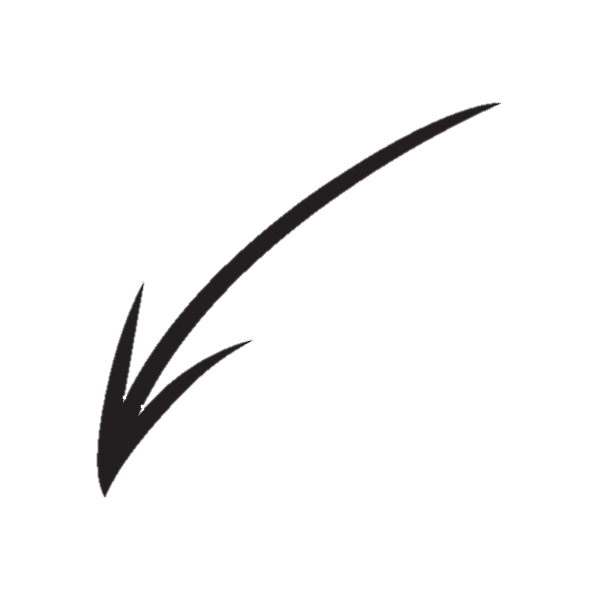 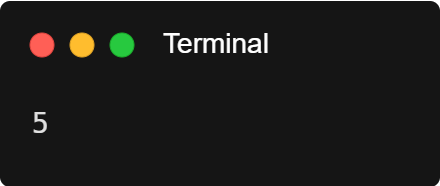 [Speaker Notes: https://carbon.now.sh/
Python:
SynthWave ‚84
Plain Text:
Base 16 (Dark)]
Übung 1
Im Worst-Case halbiert der Algorithmus die Liste so oft, bis nur noch 1 Element übrig ist => O(log n)
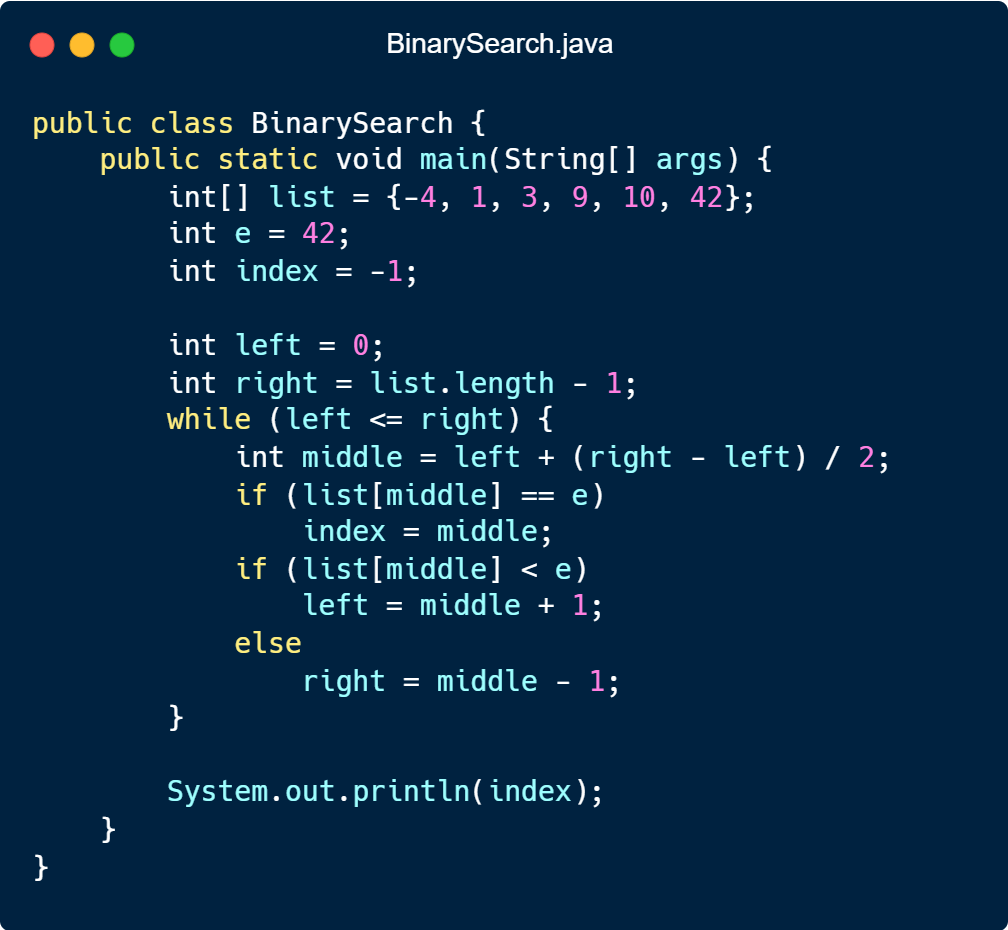 Binäre Suche
Erweitere dein Programm SuchenUndSortieren.java um die Funktion 
	public static int binarySearch(int e, int[] list)
, die ein Element und einen sortierten Array übergeben bekommt und den Index des gefundenen Elements oder -1 zurückgibt. In der main-Methode sollen alle nötigen Testcases (2!) getestet werden.
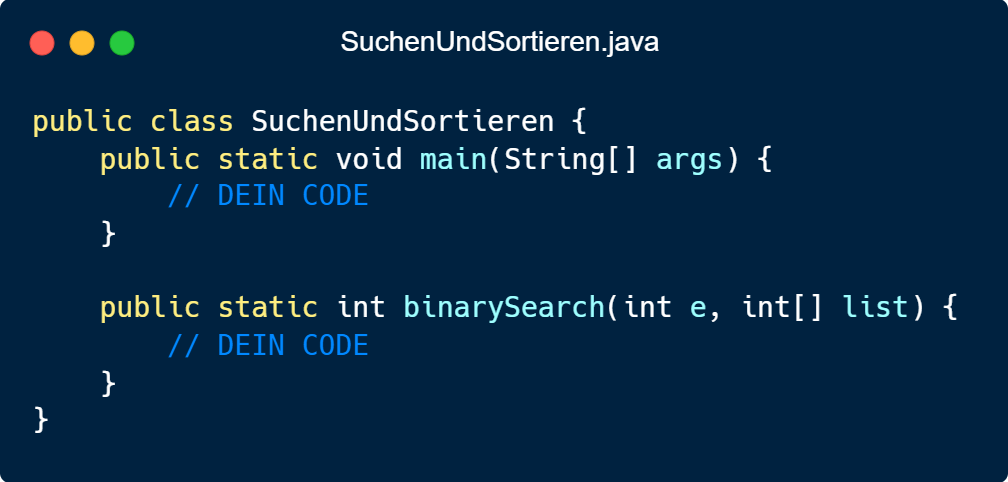